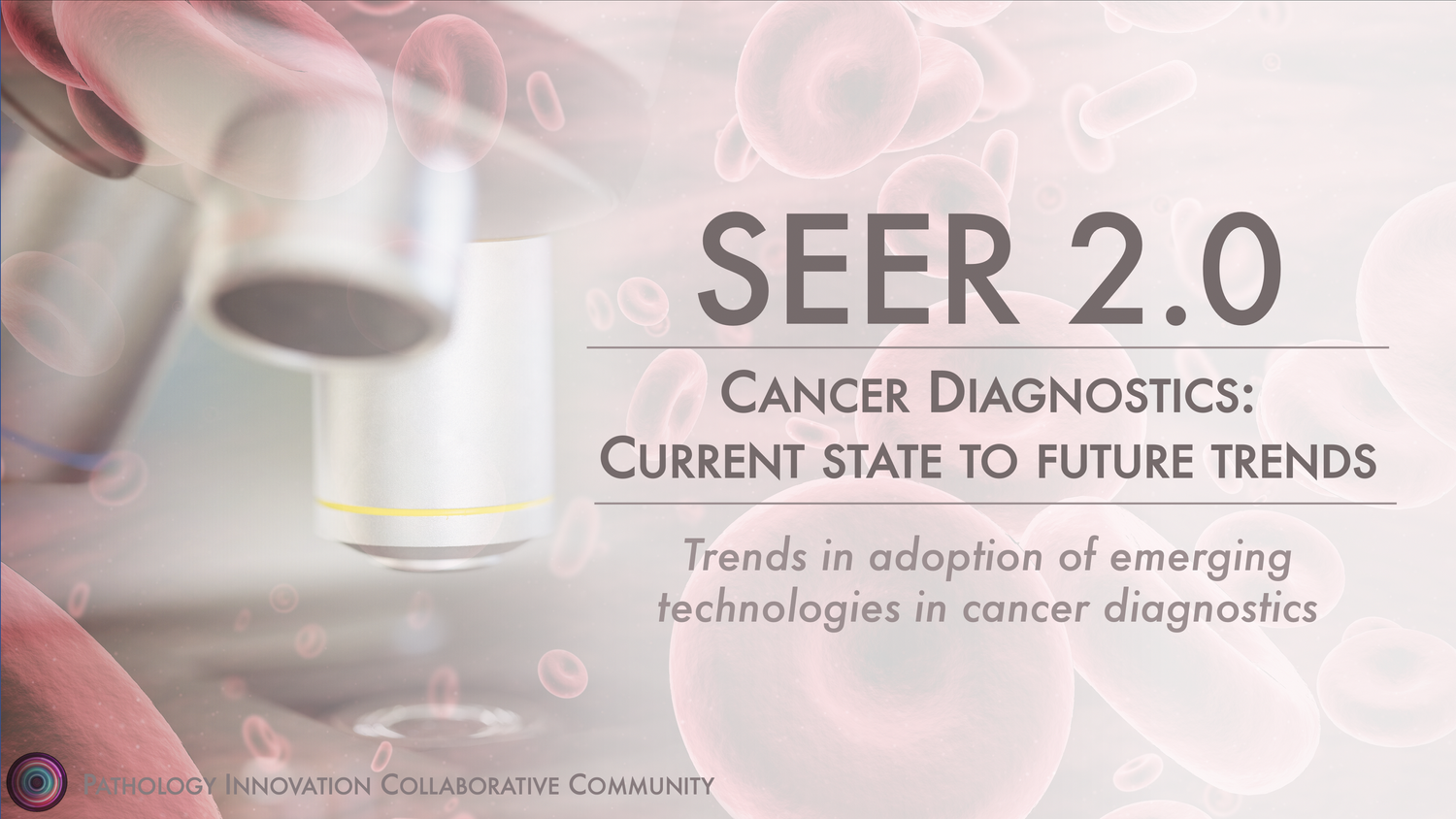 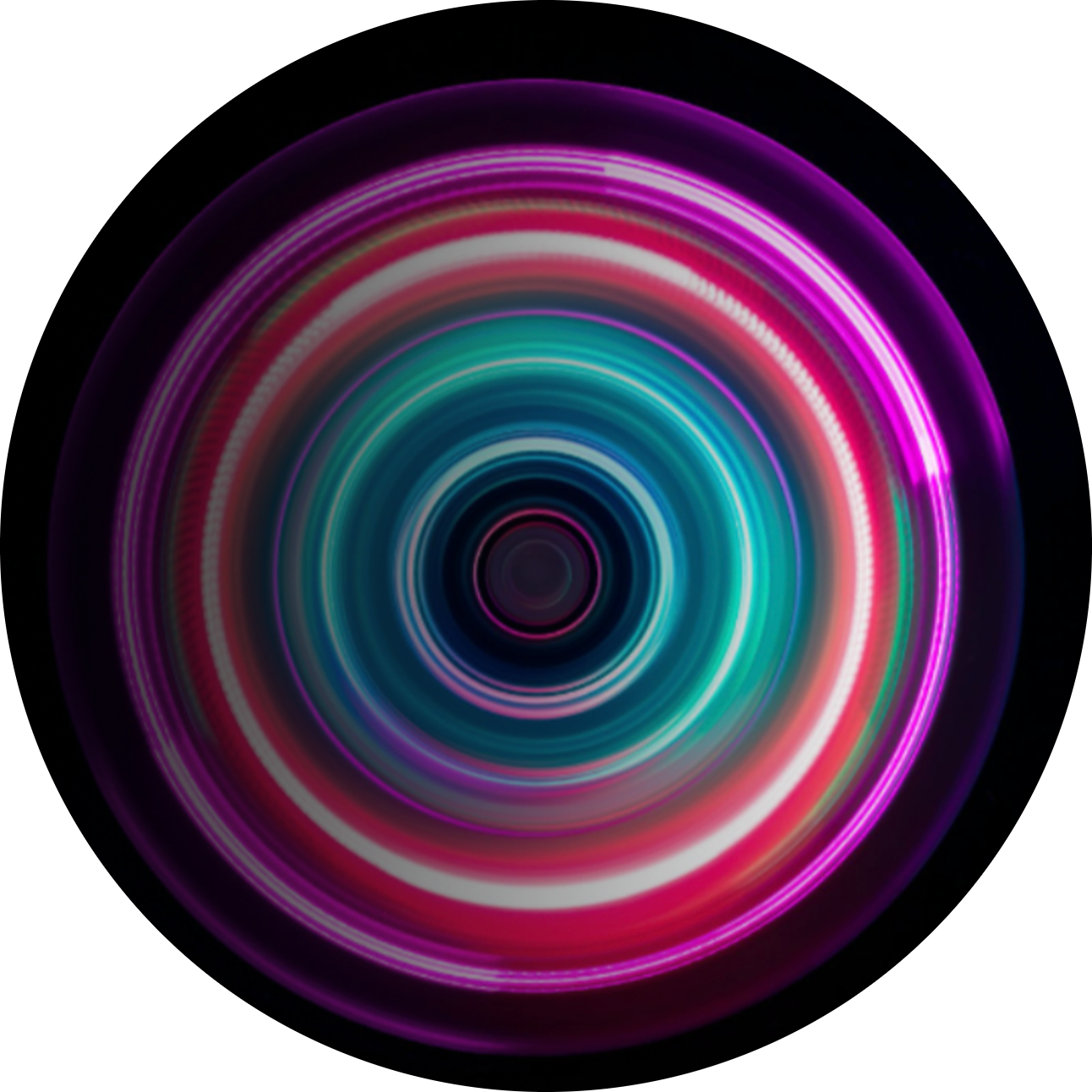 PATHOLOGY INNOVATION COLLABORATIVE COMMUNITY
June 10, 2022
Discussion and Wrap-Up
Agenda
Database Comparison Update
Time Trends
“Selected Tumors Settings” 
Results
NAACCR data
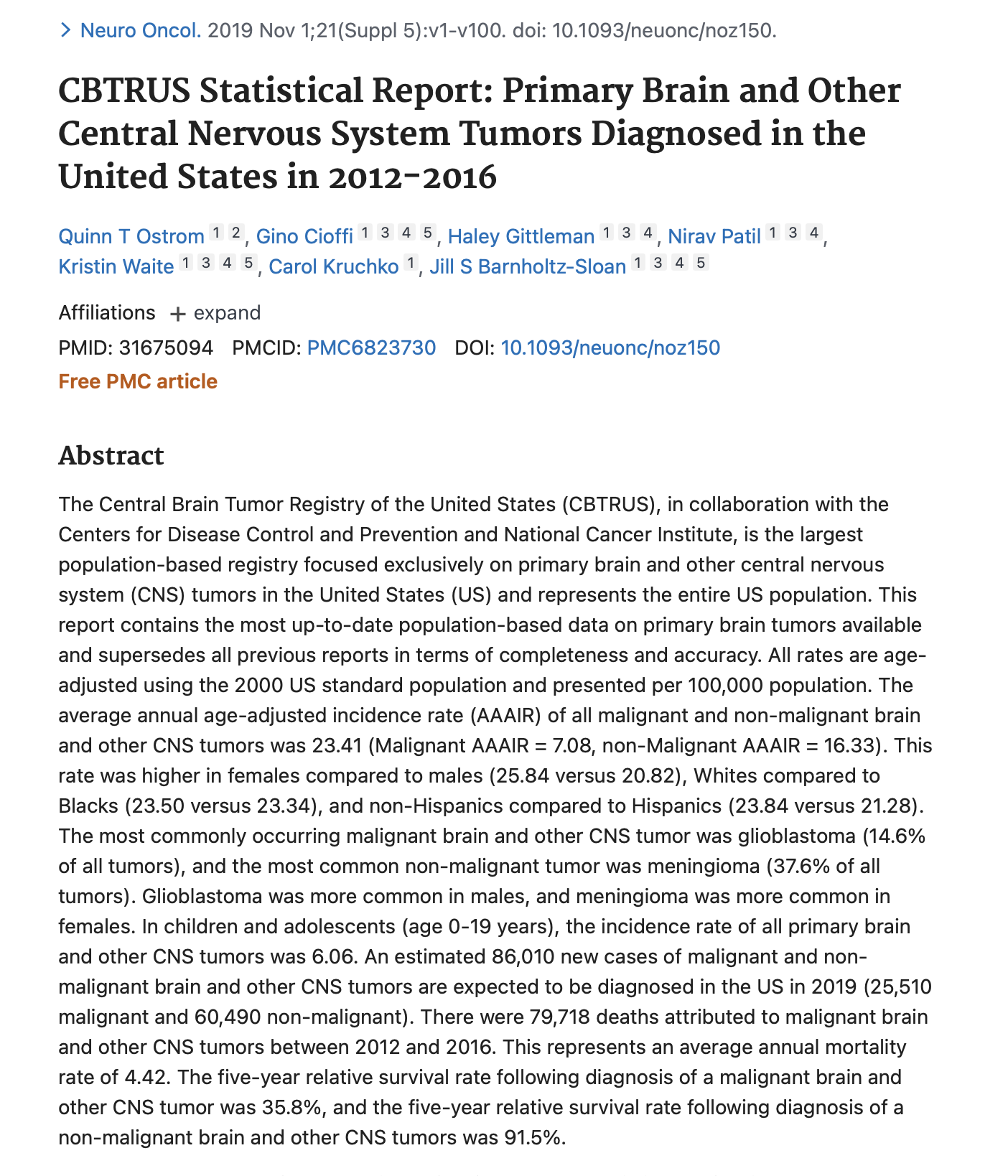 NAACR access still pending
Time Trends
Solid
Heme
Guardant data – cell free data
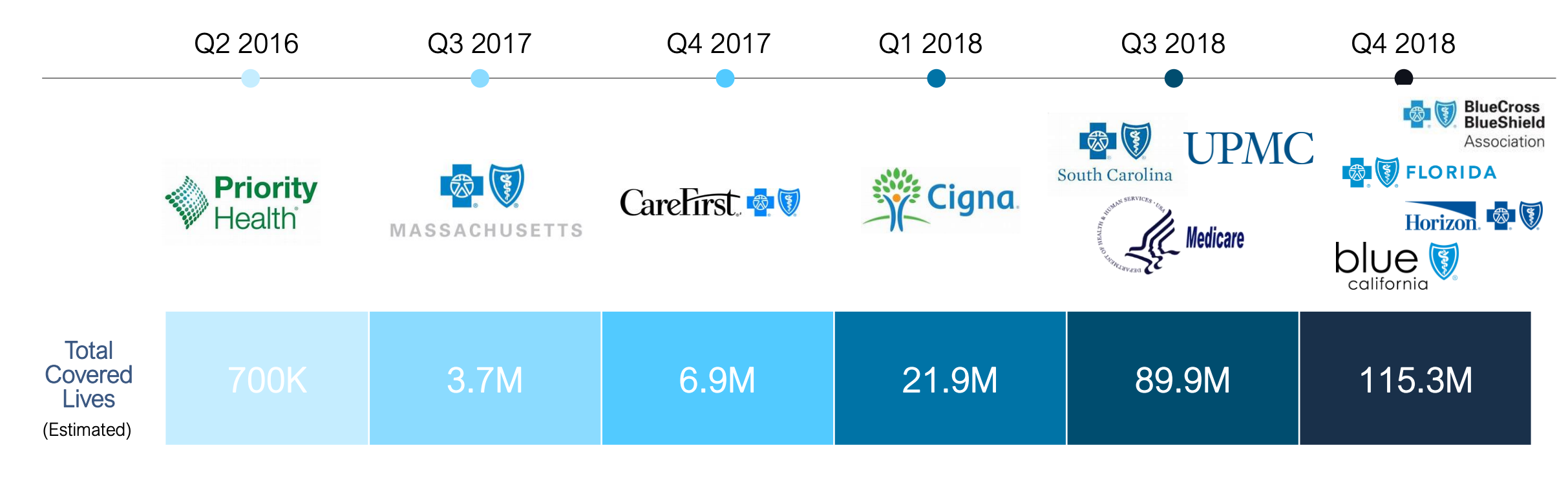 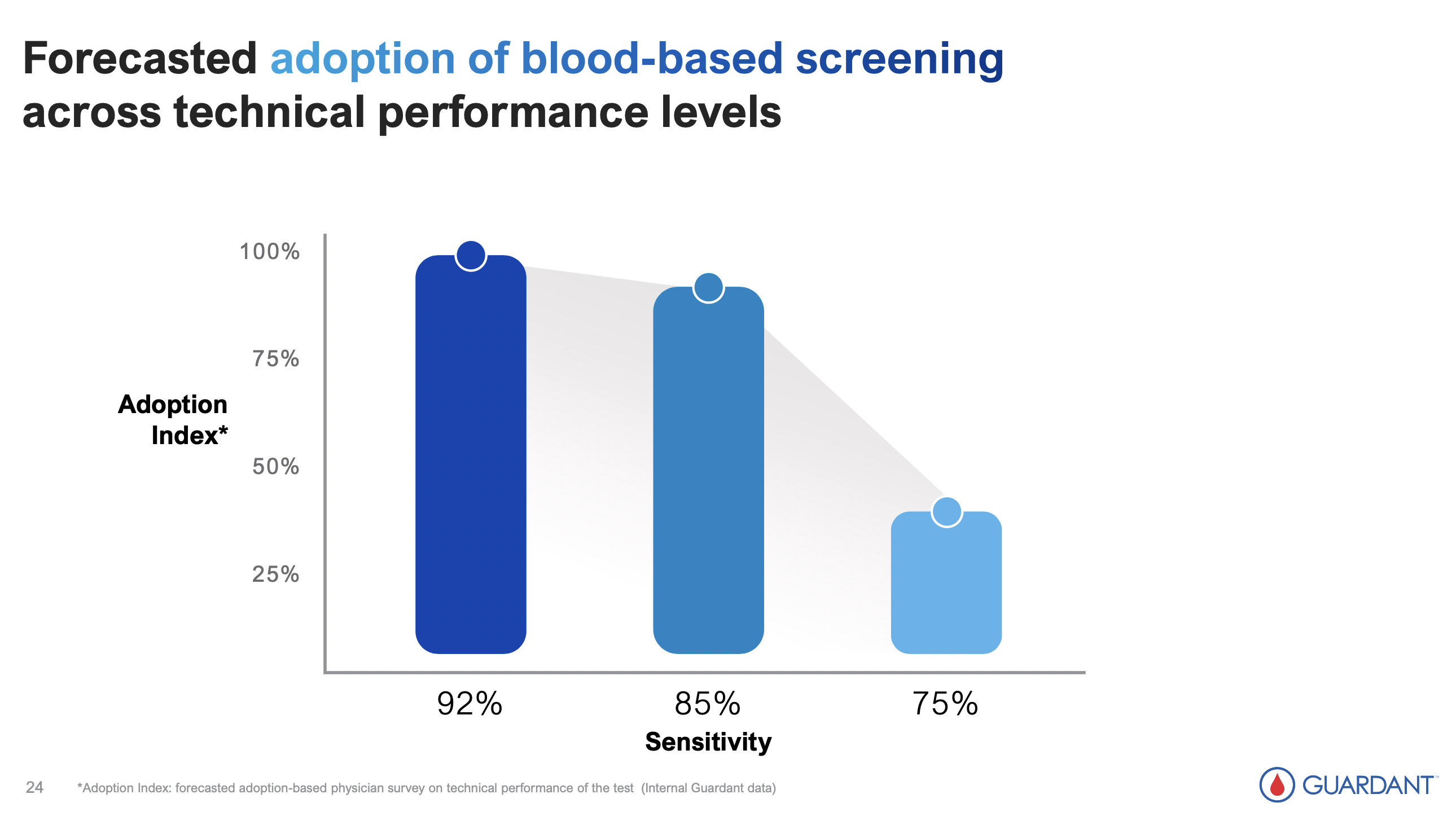 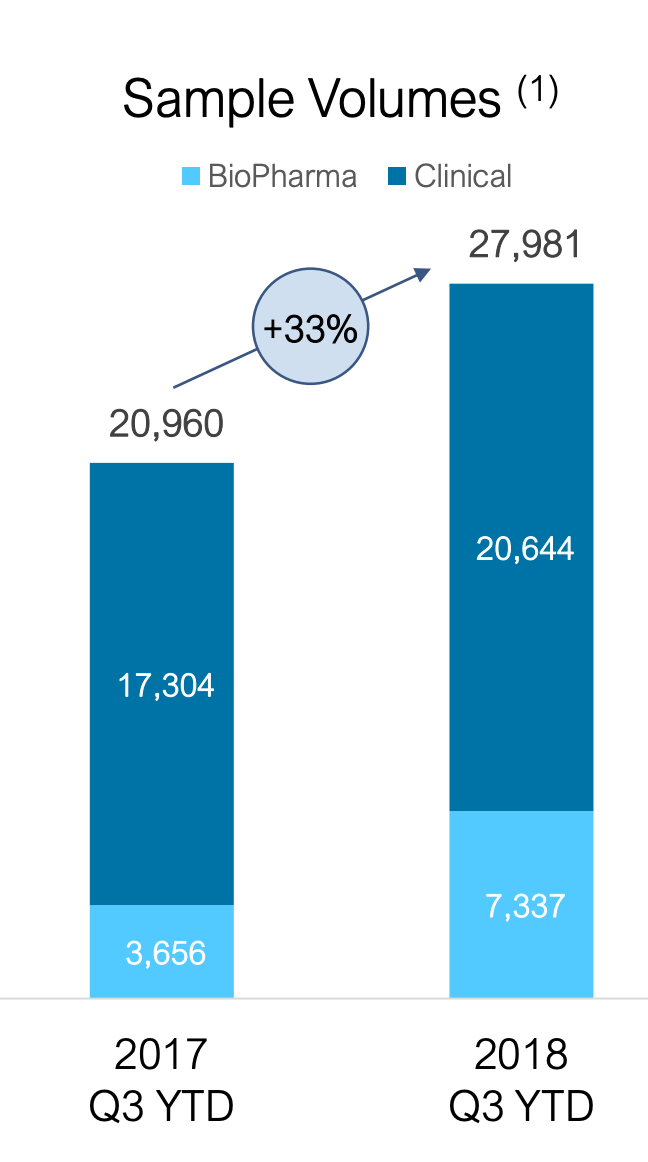 * Jan 10, 2022 JP Morgan presentation
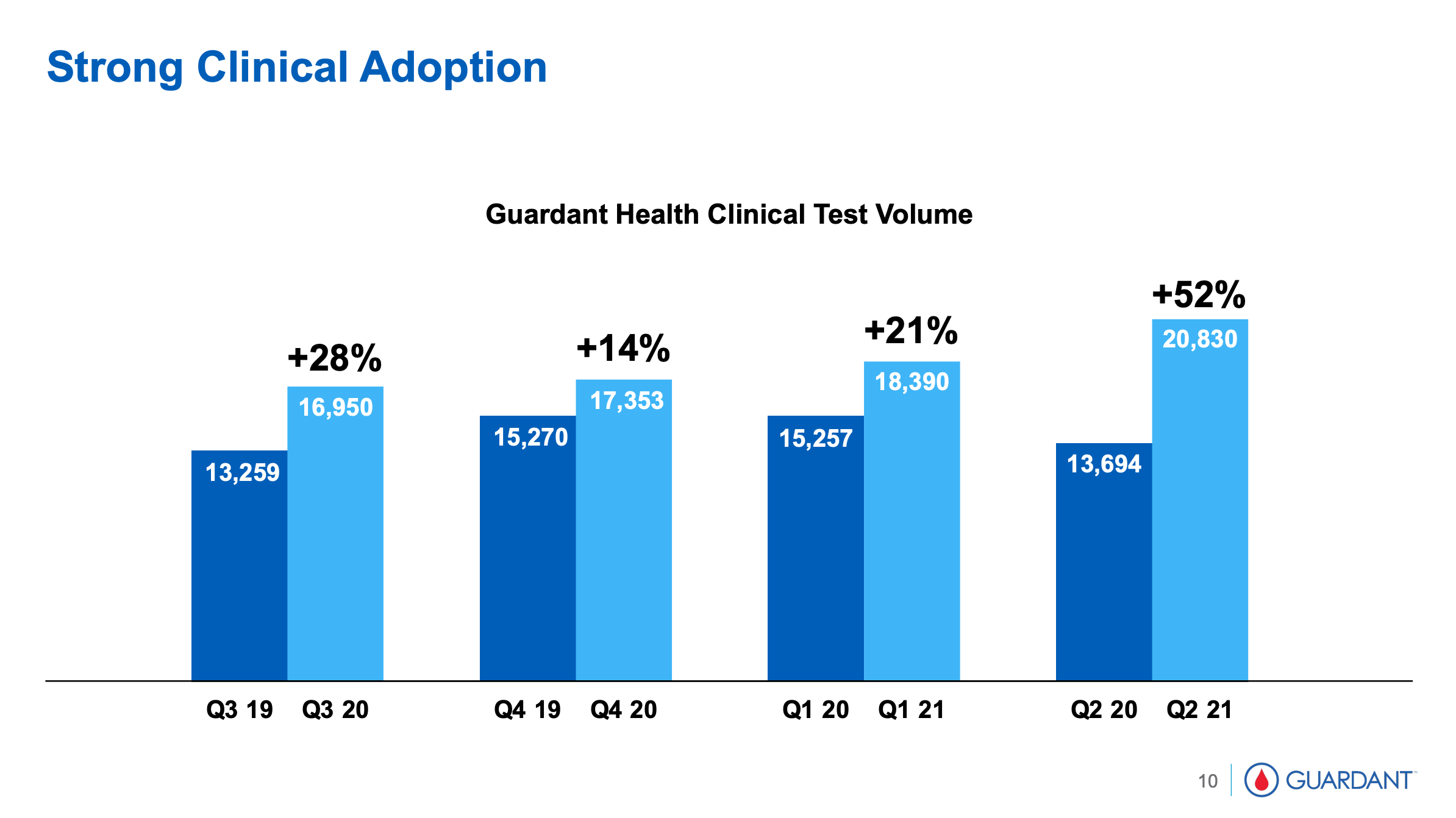 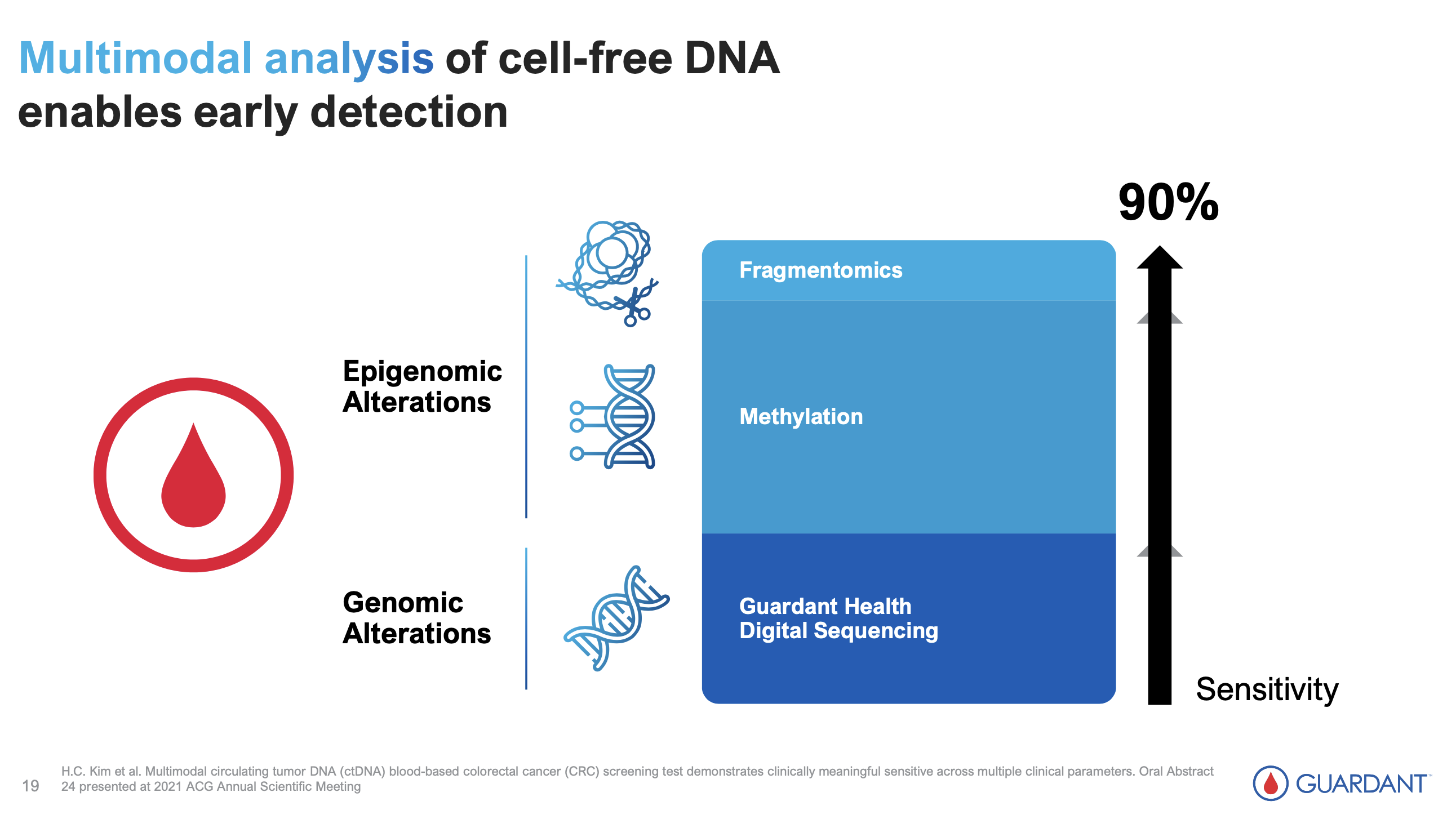 * Jan 10, 2022 JP Morgan presentation
“Tumor settings” -- joe
Solid tumor
Prostate cancer (bone, PSA)
NSCLC (“genotypes”)
Breast cancer
Retinoblastoma (“miscoding”)
Malignant placental trophoblastic tumor 
Glioma malignant
IDH-mutant
IDH-wild type
Hematologic malignancies
B cell leukemia
CLL
Primary effusion lymphoma
Myeloid neoplasm with PDGFRA rearrangement
Waldenstrom macroglobulinemia
[Speaker Notes: Does not include “site” (pontine, optic nerve) =>]
Results
Heatmap
Tumors of interest
Time trends
Novel technologies